Workshop on Refactoring Tools (WRT)
Keynote: The Birth of Refactoring – A Personal PerspectiveBill Griswold
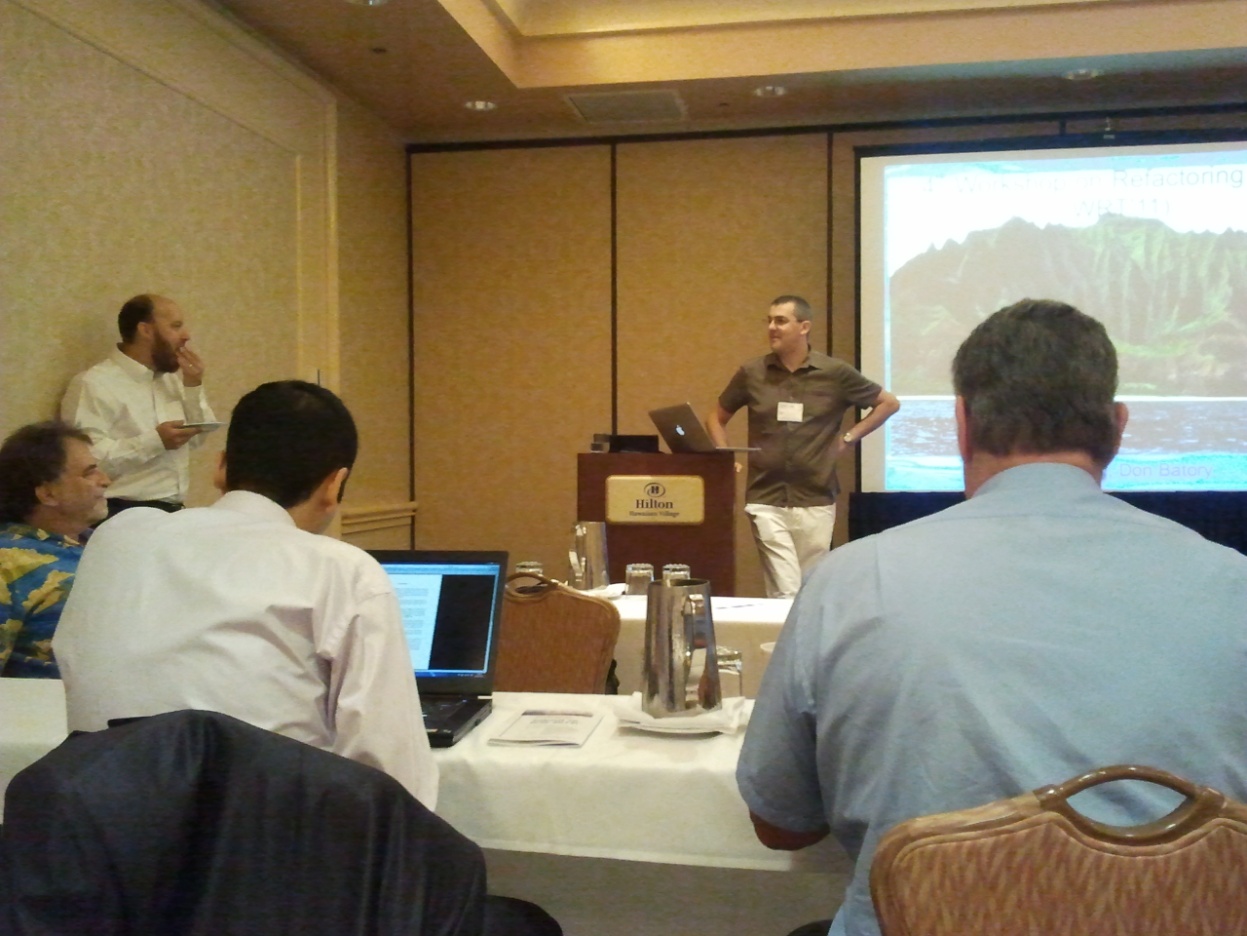 1
WRT
Domain specific refactoring (security, GPU)
…but is it Refactoring?

Automatic search-based refactoring
2
WRT
Discussion groups:
What is Refactoring?
no real answer

Refactoring beyond Java
Let’s get it right for Java first
3
Workshop on Software Clones (IWSC)
Largest of ICSE workshops

We know how to find them, but what do we do afterwards?
4
IWSC
Where next? (panel)
refactoring
type 3 & 4 (semantic, structure)
clone management
User’s intent
beyond code (e.g. binary)
bugs in clones
plagiarism and IP
domain patterns
5
End-User Refactoring
Refactoring Pipe-like Web Mashups for End-User ProgrammersKathryn T. Stolee and Sebastian ElbaumUniversity of Nebraska–Lincoln
“… how to bring the benefits of software engineering to end users programming mashups.”
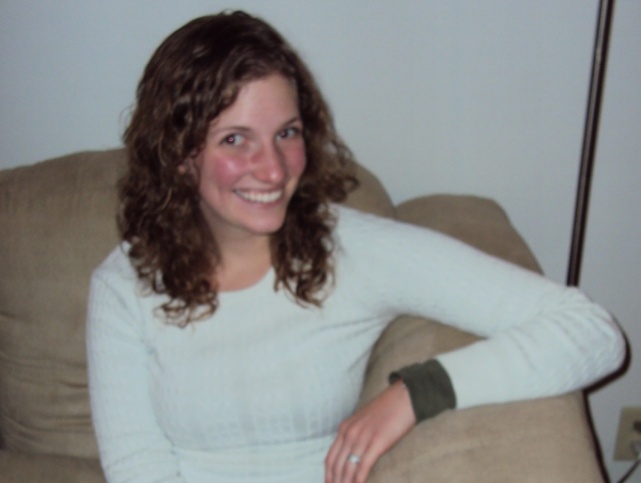 6
Clone Management
Frequency and Risks of Changes to ClonesNils Göde and Rainer KoschkeUniversität Bremen
“… the most important characteristic of a clone is its change behavior and not its structure.”
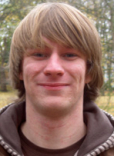 7
Code Search
Portfolio: Finding relevant Functions and Their UsageCollin McMillan, Mark Grechanik, Denys Poshyvanyk, Qing Xie, and Chen FuCollege of William and Mary, USA; Accenture Technology Lab, USA
“understanding the chains of function invocations is a key question that programmers ask.”
http://www.searchportfolio.net/
Call graph, PageRank, SAN
User Study
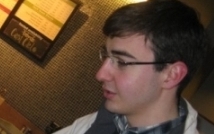 8
More Refactoring
Refactoring Java Programs for Flexible LockingMax Schäfer, Manu Sridharan, Julian Dolby, Frank Tip
Replace the inefficient synchronized locking with Reentrant lock and read-write lock
Transformation for Class ImmutabilityFredrick Kjolstad, Danny Dig, Gabriel Acevedo, Marc Snir
Making a class immutable
9
Even More …
Why Software Quality Improvement Fails(and How to Succeed Nevertheless)
Programs Tests, and Oracles: The Foundation of Testing Revisited
Code-Imp: A Tool for Automated Search-Based Refactoring
10
Submissions by Topic
11